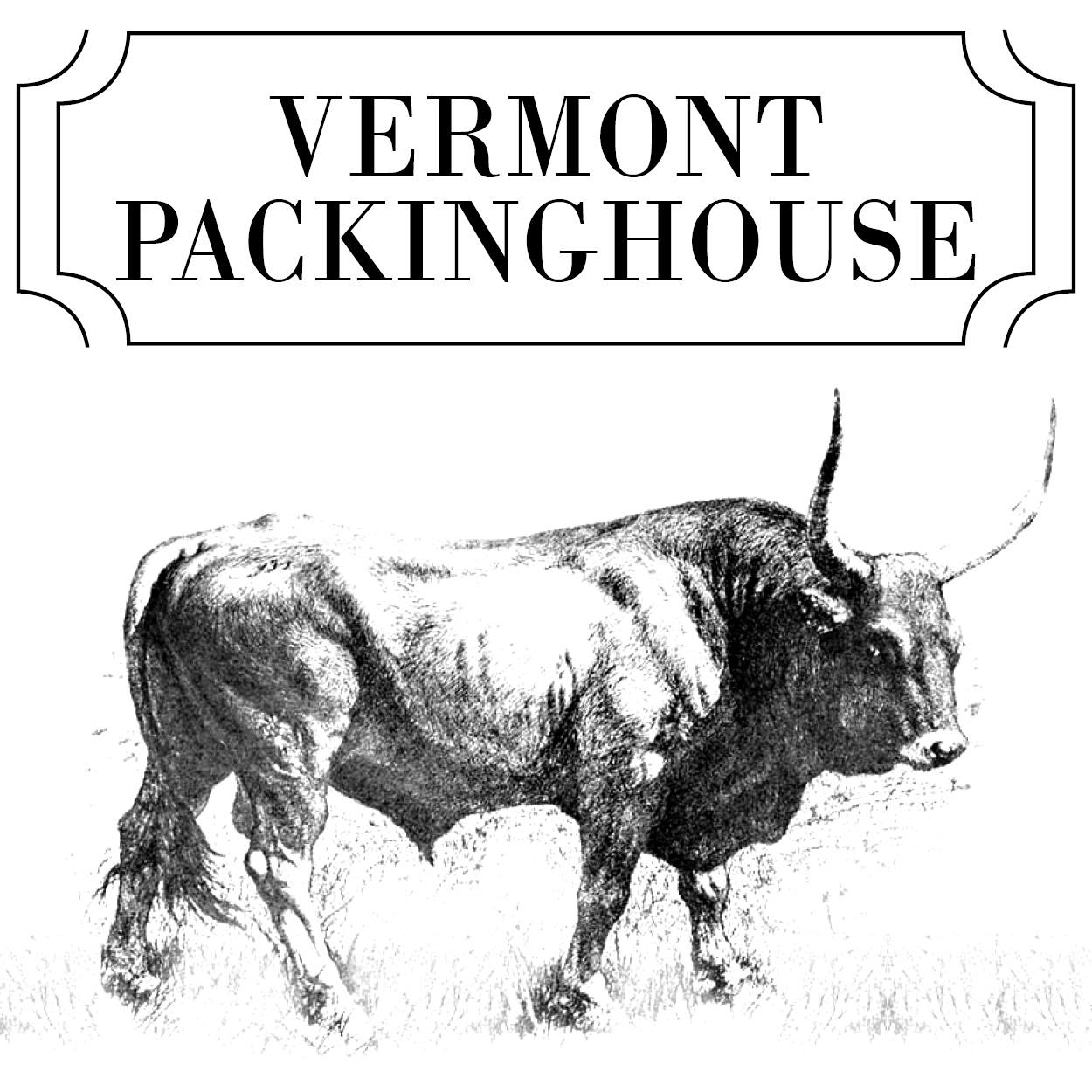 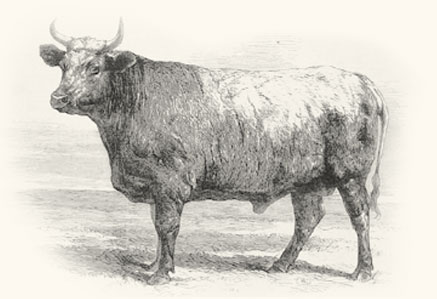 2023
EMPLOYEE BENEFITS AT A GLANCE
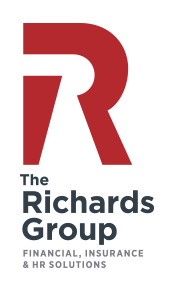 Online Benefit Enrollment System for Vermont Packinghouse
Starting in 2021 Vermont Packinghouse streamlined the benefit enrollment process by utilizing Employee Navigator. 
Employee Navigator is an online benefit enrollment system that allows you to complete your benefit enrollment elections and process your own life events at the click of a button. It will also give you access to your benefits 24/7.
This year we will require all employees to re-register for the site, but the system will have your elections from last year saved to make enrollment easy.
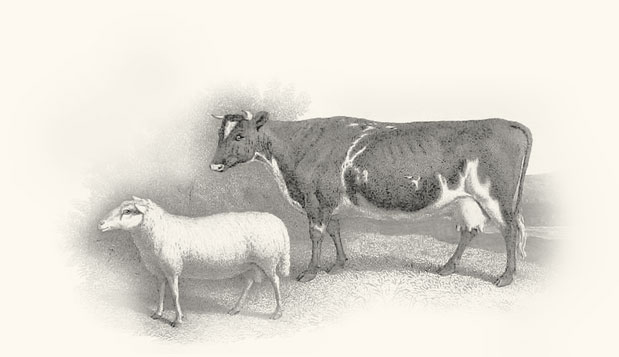 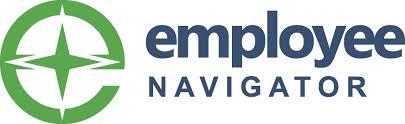 How to Enroll in Your Benefits

To get started, go to: https://www.employeenavigator.com/benefits/Account/Login
Step #4
To enroll dependents in a benefit, click the checkbox next to the dependent’s name under “Who am I enrolling?”
Once you’ve selected who you would like covered under the benefit plan, the cost to you per pay period will appear. 
To elect the benefit plan, simply click “Select Plan” found underneath the plan cost and then click “Save & Continue” found at the bottom of each screen to save your elections.
If you do not want a benefit offered, click “Don’t want this benefit” at the bottom of the screen and select a reason from the drop-down menu. 
Step #5
If you have elected any benefits that require a beneficiary designation, Primary Care Physician or completion of and Evidence of Insurability form, you will be prompted to add in those details.
Step #6
Review the benefits you have selected on the enrollment summary page to confirm they are correct and then click “Sign & Agree” to complete your enrollment. 
You can either print a summary of your elections, or login at any time to view the summary online.
Step #1
To register for the site/ For New Users: click on the registration link in the email you received by your administrator or click “Register as a new user.” Follow the prompts to create an account and your own username and password. 
Company Identifier = Packing
For returning users: Login with the username and password you selected. If you have forgotten your password, you can click “Reset a forgotten password.”
Step #2
After you have logged in, click “Let’s Begin” to complete your required tasks. 
Step #3
Complete any onboarding tasks before enrolling in your benefits. You will be all set when you see a green checkmark next to Onboarding on the screen.
Once you’ve completed these tasks, click on “Start Enrollment” to begin enrolling in your benefits. 
After you’ve clicked “Start Enrollment”  you will need to complete some personal & dependent information before making your benefit elections.
11
CONTACT INFORMATION
3
2023 BENEFITS AT A GLANCE
Vermont Packinghouse is proud to offer a comprehensive benefits program to all eligible employees! 

Benefit eligible employees are full-time employees who are regularly scheduled to work 30 or more hours per week. 

Full-time, salaried employees are eligible for benefits on the 1st of the month following date of hire. 

Full-time, hourly employees are eligible for benefits on:
Medical, HSA, Section 125 Accounts & Dental:  90 days from date of hire or eligibility. 
Life, Voluntary Life, STD, Accident:   1st day of the month following 90 days of continuous employment

Should you have any questions regarding the information contained in this benefit summary, or any benefit related questions please contact:


Leslie LeClair
lleclair@vermontpackinghouse.com


Included in this guide are summary explanations of the benefits, as well as contact information for each provider. We encourage you to review each section and use it as a reference throughout the year. We hope this guide will give you an overview of your benefits and help you be better prepared for the online enrollment process.
4
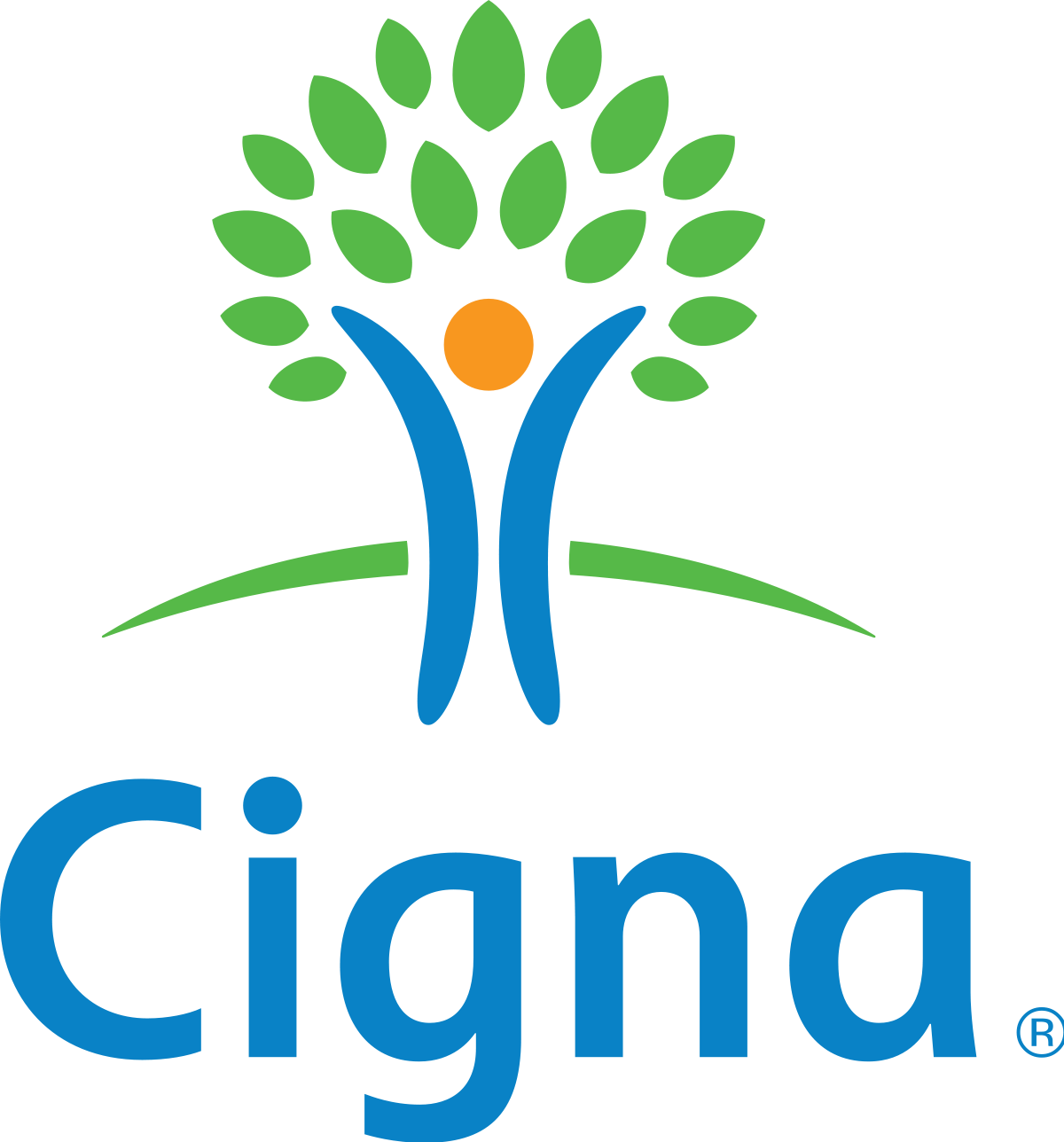 MEDICAL
5
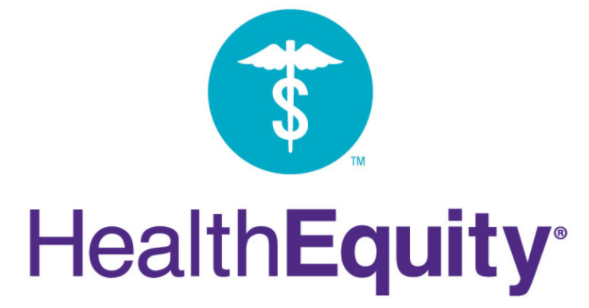 Flexible Spending Account
An FSA allows employees to deduct pre-tax dollars from their paychecks to pay for qualified expenses for themselves and their dependents. The participant has access to the entire year’s funds on the first day of the plan year.  

You don’t have to be covered under the VPH health plan to participate.
The 2023 limit on contributions is $3,050 for the FSA.
If both spouses work for VPH, both may have their own account and contribute up to $3,050
FSA funds must be used during the plan year; however, up to $610 may be rolled into the following plan year if unspent.
Eligible Medical  Expenses
A list of eligible expenses can be found at:  www.irs.gov/publications/p502
You can also visit the Health Equity website for many common qualified medical expenses  www.healthequity.com/learn/qualified-medical-expenses
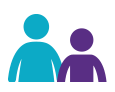 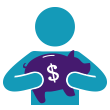 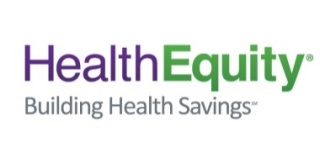 Some Eligible Medical Expenses
Allergy Medicine
Birth-control pills
Chiropractors
Ambulance
Midwife
Reading Glasses
Telemedicine
Some Ineligible Medical Expenses
Concierge services	
Diaper service	
Funeral expenses
Health club dues	
Teeth whitening products
Elective cosmetic surgery
Drugs from other countries
6
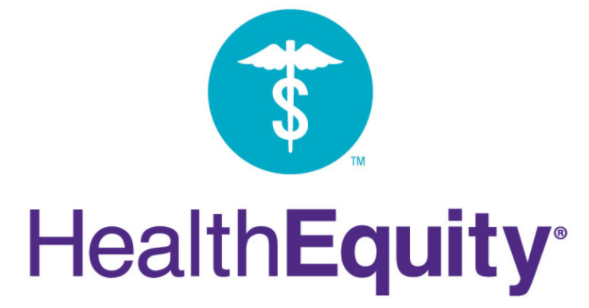 HEALTH SAVINGS ACCOUNT
Health Savings Account (HSA) 
This account is provided to you when you enroll in the Cigna HSA Qualified 6300 Plan. A Health Savings Account (HSA), administered by Health Equity, is a tax-advantaged medical savings account available to taxpayers in the United States who are enrolled in a high-deductible health plan (HDHP). HSA’s are owned by the employee. You may make additional tax-free contributions to this account.
What are the steps in an HSA?
Employee funds the employee’s HSA account.
Employee seeks medical services.
Medical services are paid by HDHP, subject to deductible and coinsurance.
Employee may seek reimbursement from HSA account for amounts paid toward deductible and coinsurance.
Deductible and out-of-pocket maximum fulfilled.
When do I use my HSA?
After visiting a physician, facility or pharmacy, your medical claim will be submitted to your HDHP for payment. Your HSA dollars can be used to pay your out-of-pocket expenses (deductibles and coinsurance) billed by the physician, facility or pharmacy, or you can choose to save your HSA dollars for a future medical expense.
7
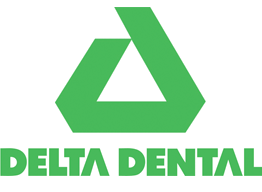 DENTAL
8
DENTAL
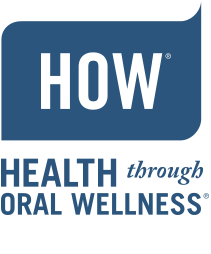 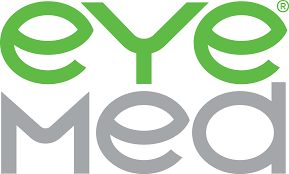 EYE MEDThis vision discount program is available free to all Northeast Delta Dental subscribers and their dependents.
GREAT SAVINGS – UP TO 35% OFF EYEWEARChoose from any available frame including quality name-brand products such as Brooks Brothers®, Ann Klein®, Vogue® and more at provider locations.
With EyeMed Vision Care, Northeast Delta Dental members have access to over 71,000 vision care providers nationwide at 27,000 locations including optometrists, ophthalmologists, opticians, and the nation’s leading optical retailers.
To learn more about the EyeMed Vision Care Discount Plan, please visit our website at NortheastDeltaDental.com.
HEALTH THROUGH ORAL WELLNESS (HOW)A healthy mouth is part of a healthy life, and Northeast Delta Dental’s innovative HOW works with your dental benefits to help you achieve and maintain better oral wellness. HOW is all about you because it’s based on your specific oral health risk and needs. Best of all, it’s secure and confidential. Here’s how to get started:
1. RegisterGo to www.healththroughoralwellness.com and click on “Register Now”.
2. Know Your ScoreAfter you register, please take the free oral health risk assessment by clicking on “Free Assessment” in the Know Your Score section of the website.
3. Share Your Score With Your DentistThe next step is to share your results with your dentist at your next dental visit. Your dentist can discuss your results with you and perform a clinical version of the risk assessment
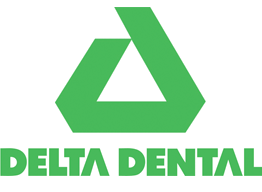 9
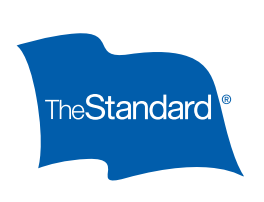 Basic and AD&D Term Life Insurance:  

$10,000 of basic life and accidental death term insurance
AD&D (accidental death & dismemberment) doubles the benefit value if death results from an accident
AD&D also includes benefits for certain accident situations that will pay out a portion of the death benefit (ie. The loss of sight in one eye pays out 50% of the benefit)
Benefits reduce to 65% at age 65, reducing to 50% upon reaching age 70 and then to 35% at age 75



Voluntary Term Life Insurance:  

Increments of $10,000 of basic life and accidental death term insurance to a maximum of $300,000 for employee
AD&D (accidental death & dismemberment) doubles the benefit if death results from an accident
If you sign up during your initial eligibility, you are guaranteed up to $50,000 in insurance for yourself without requiring any evidence of insurability
During the Annual Enrollment Period all members (enrolled or eligible) may increase their benefit amount by or apply for one or two increments of $10,000, not to exceed the guarantee issue amount, without providing evidence of insurability. Evidence of insurability is required for those whose evidence of insurability was not approved by us during any prior period of eligibility.
Benefits reduce to 65% at age 65, reducing to 50% upon reaching age 70 and to 35% at age 75
See Voluntary Life worksheet for bi-weekly premium deductions



Voluntary Short-Term Disability Insurance:  

Benefits are 60% of your basic weekly earnings up to $1,000 maximum per week
Payment of benefits begin after a 7 day waiting period for qualified disabilities
Benefits are payable for up to 25 weeks for each qualified disability
Partial benefits are available when you are working part time
Maternity is covered as any other disability
See Voluntary STD worksheet for bi-weekly premium deductions for your earnings
10
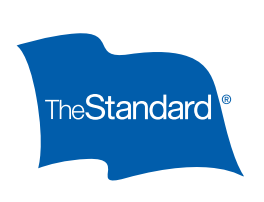 Accident Insurance

Accident insurance is an affordable way to make sure you can cover the gap between what your medical insurance covers and what you’d owe out of pocket if you or a family member were to get injured. 
It helps pay for out-of-pocket costs not covered by medical insurance. Money is paid directly to you, not the medical providers. 
You can use the money for whatever you need while you recover from an accident. The money can be applied towards co-pays and deductibles or towards everyday expenses like groceries and utilities. 
Learn more about Accident Insurance on the EBC.
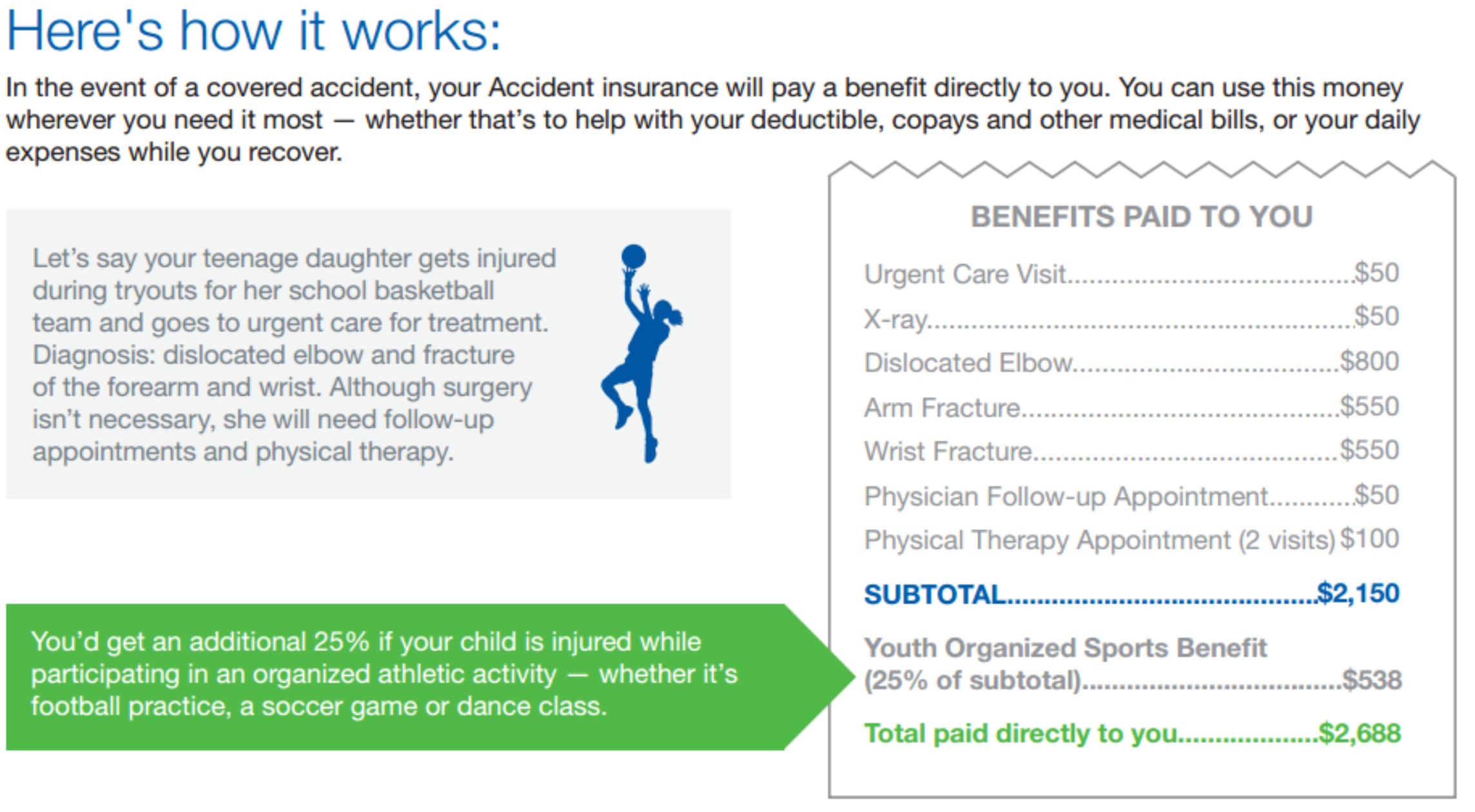 11
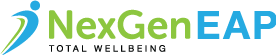 12
ADDITIONAL BENEFITS
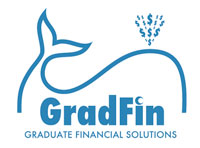 GRADFIN
This student loan assistance program is designed to help employees pay back student loan debt and improve their financial well-being. Utilizing Vermont Packinghouse’s relationship with The Richards Group, consultation services are provided free of charge through GradFin. GradFin is a new employee benefit program that is revolutionizing the way employees can reduce their student loan debt.

GradFin will: 
Provide one-on-one education consultations with GradFin Consultation Experts to review your current loan status and discuss personalized payoff options to save on your loans.
Offer a competitive interest rate reduction when you refinance your loans.
Provide up to a $300 bonus to you when you refinance your loans with GradFin. The $300 bonus will be applied to the principal balance of the closed loan.
13
ADDITIONAL BENEFITS
SIMPLE IRA – Retirement Plan:  
Vermont Packinghouse offers a Simple IRA through American Funds after your 90-day probationary period. VPH will match up to 3% of your pre-tax contribution in the Simple IRA. For example, if you contribute 1% of your pay, Vermont Packinghouse will match your 1% contribution. Save 3%, get a 3% match.  If you contribute 7% of your pay to the IRA, Vermont Packinghouse will match your contribution at 3% (the maximum) to your IRA. Deductions and contributions will be deducted from your paycheck and deposited directly into your retirement account. In 2023, you can save up to $15,500 in this plan plus an extra $3,500 if you are over age 50.
To sign-up, three forms are required which you can get with instructions from human resources.  If you have any questions about the plan or the forms, please contact American Funds at          (800) 421-4225.


Emergency Loan Program:  
Vermont Packinghouse offers an Emergency Loan Program to all Qualifying Employees through River Valley Credit Union.   Employees must meet their 90 day probationary period and be in good standing with the company.  The loan has a max amount of $750.00, and can be paid back through a payroll deduction. Qualifications are determined through “dire need” situations and unplanned expense, such as, car repair, housing deposit, medical expense, etc. There is a 0% interest rate, with a one year contract. Payments will be done through a payroll deduction / automatic deposit to RVCU. If anyone has any questions pertaining to the ELP, please see Human Resources.
14
ADDITIONAL BENEFITS
Health and Wellness Benefit:

Purpose: To help improve the health and wellness of our employees by assisting with deferring the employee’s cost for approved programs. 

Coverage:

Body Mechanic Therapy Appointments: Massage Therapy, Chiropractic Therapy and Acupuncture that is not covered by employee’s medical insurance. Provider must be licensed and a non-family member. Reimbursement up to $120 quarterly. 

Weight Management and Fitness Programs: Gym, Yoga, Fitness Bootcamp, Weight Behavior Classes (such as Weight Watchers). 

	Gym: $3.00 per visit up to $120 per quarter with proof of attendance and receipt. Per 	visit reimbursement should not exceed cost of program. 
	Fitness/Weight Management Class: Program must be instructed by a certified instructor. 	Must attend all classes. Outline of class with proof of attendance and receipt will be 	needed for reimbursement. Reimbursement up to $120 quarterly. 

Smoking cessation programs to quit smoking: Hypnosis, cost of smoking cessation classes. Must attend all class with proof of attendance and receipt for reimbursement. Reimbursement up $120 quarterly. ***For free additional support please see https://802quits.org This program offers free coaching and free nicotine replacement therapy.
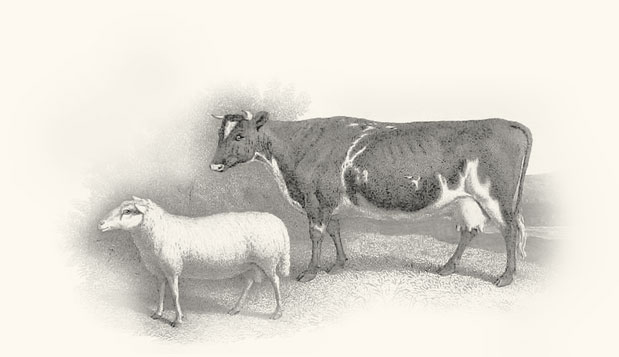 15
ADDITIONAL BENEFITS
VPH has partnered with Edgar May Health and Recreation Center to be able to provide a discounted membership rate for VPH employees, their spouses and children. The VPH employee must have an active membership before their spouses and their children can take advantage of the discount.
 
The VPH discount is 50% off all Edgar May Health and Recreation Center Rates for 2023.
The Edgar May Membership Rates:

	    Electronic                                  Annual	   Monthly	
Category		Funds Transfer
Youth (3-12)		$15 (save $1)	                        $180 (save $28)           $16 	  
Teen (13-18)		$23 (save $4)                          $276 (save $75)            $27 	  
Young Adult (19- 24)	$46 (save $3)                          $552 (save $85)            $49	
Senior (62 and up)	$40 (save $5)                          $480 (save $93)           $45 	  
Adult (25-61)		$58 (save $5)                          $696 (save $123)          $63 	
Family-1Adult		$68 (save $8)                          $780 (save $172)          $76 	   
Family-2Adult		$82 (save $8)                          $984 (save $186)         $90
Senior Couple		$76 (save $8) 	                        $912 (save $186)          $84	
 
Studio Momentum Only	         $62	                                     $744	          N/A
Current Specials: 
 
Purchase a 12-month membership and receive the 13th month FREE.
Military Discount: 15%. Must show a valid Military ID.
Group Exercise Classes*: 
Members:		
All Classes - $24/month
10 Class Punch Card - $80
Drop-In - $11
Non-Members:
10 Class Punch Card - $100
Drop-In - $14
Hours of Operation: 
Monday – Thursday 5:30 am to 9:00 pm
Friday – 5:30am to 8:00pm
Saturday – 7:00 am to 4:00 pm
Sunday – 8:00 am to 4:00 pm
Daily Walk-in Fees:	
Youth (3-12) - $7
Teen (13-18) - $9
Adult - $15 (10 Visit Card: $120)
Senior (62+) - $10 (10 Visit Card: $75)
Family - $19
16